Radical Counter Network for Robust Chinese 
Character Recognition
(ICPR 2020)

Yun-qing Li, Yi-xing Zhu, Jun Du, Chang-jie Wu, Jian-shu Zhang
 University of Science and Technology of China, Hefei, Anhui, P.R.China
lyq123@mail.ustc.edu.cn , zyxsa@mail.ustc.edu.cn,  jundu@ustc.edu.cn,              
              wujc@mail.ustc.edu.cn ,  xysszjs@mail.ustc.edu.cn
1
Content
Background & Motivation
Proposed Model
Experiment results
Content
Background & Motivation
Proposed Model
Experiment results
Background & Motivation
Due to the large character categories and scarce data on uncommon characters,   recognition model needs to handle few-shot or zero-shot conditions.
Mainly researches can be divided into character-based recognition (CR) and  
      radical-based character recognition (RCR), but with the following shortcomings:
The CR methods can recognize common characters well but unable to handle unseen situation. 
Some RCR methods have successfully achieved great performance in unseen condition but need RNN-based decoder for sequence decoding.
Proposed Model
RCN model contains:
CNN-based encoder
FCN-based decoder
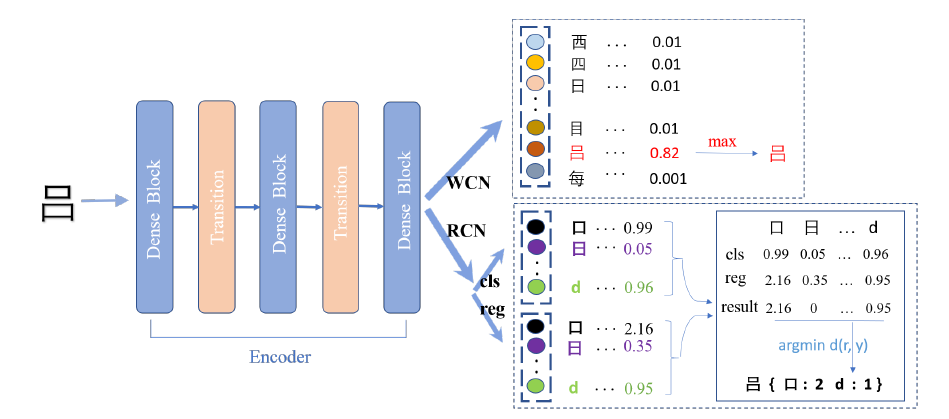 radical classification module (RCM)
      To judges whether the radicals exist.
radical regression module (RRM)
       To estimate the number of existing radicals.
Fig1 : The comparison of the structure of RCN and WCN
Proposed Model
Train:
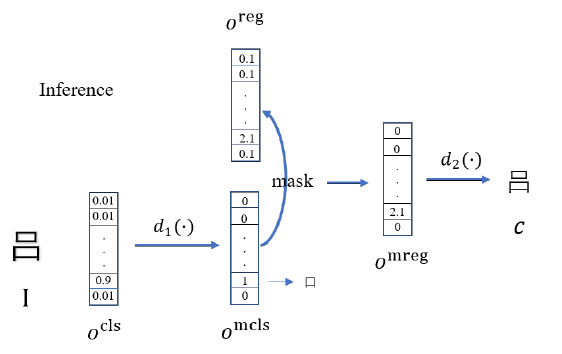 Inference:
Fig 2: The illustration of the entire inference process
Proposed Model
M-RCN
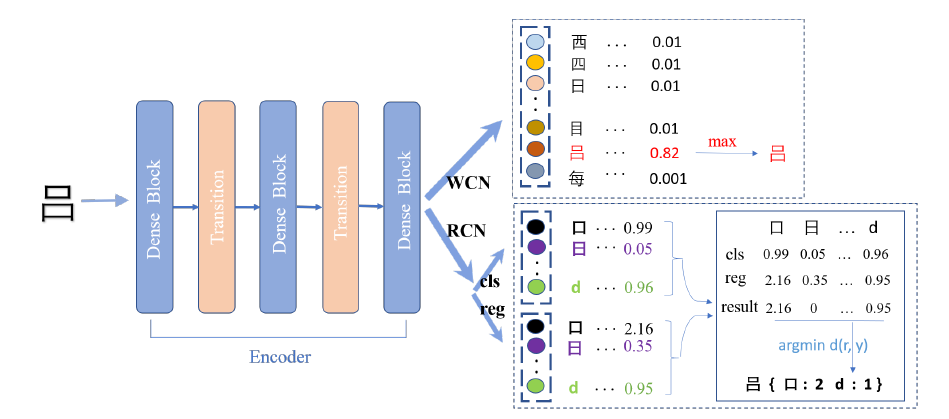 We combine these two decoders as a new multi-task network to get both global and local information from the shared encoder.
Training
Inference
We only utilize the output parts of RCN to produce the predicted character.
Fig 1 : The architecture of M-RCN
Experiment results
Experiment on Printed Character Dataset
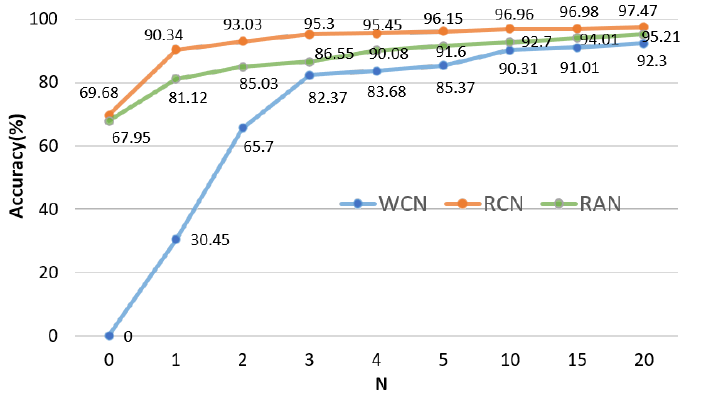 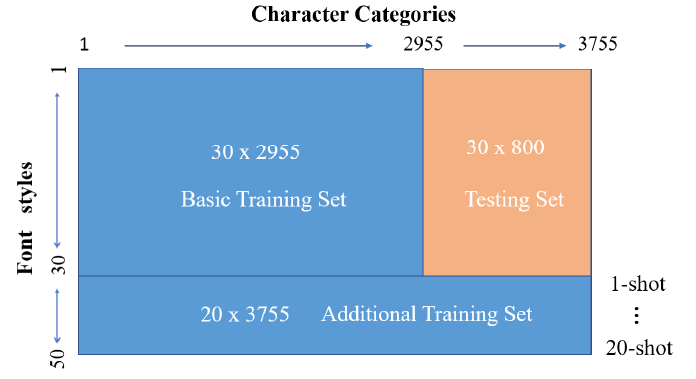 Fig 3 : The illustration of dividing training set and testing set for the printed character experiment.
Fig 4 : The performance comparison among WCN, RAN and the proposed RCN with respect to the newly added font styles N.
Experiment results
Experiment on Scene Character Dataset
Chinese Text in the Wild (CTW) is a large dataset of street view images which has approximate 1 million samples. The composition of CTW set is much complicated, mainly containing 6 different attributes : 3D-raised, complex background, occluded, distorted, handwritten and wordart.
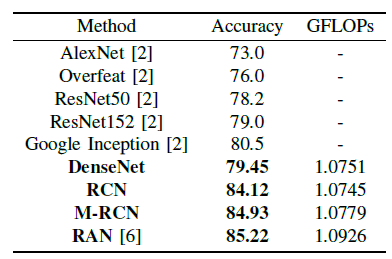 Table1:  Comparison of accuracy rate (%), model GFLOPs among RCN, M-RCN and some other methods
Experiment results
Ablation Studies
1.  Different Modules
Table2: Comparison of among RCN, w/o RCM, RCN w/o RRM and RCN.
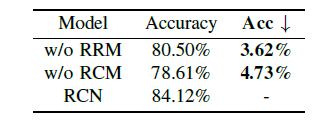 2.  Different Distance Metrics
Table3: Comparison of different distance metrics
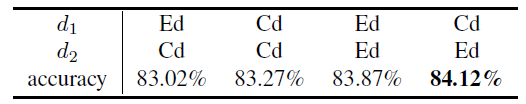 Note:  Ed - Euclidean distance       Cd - Cosine distance
Thank you for listening !